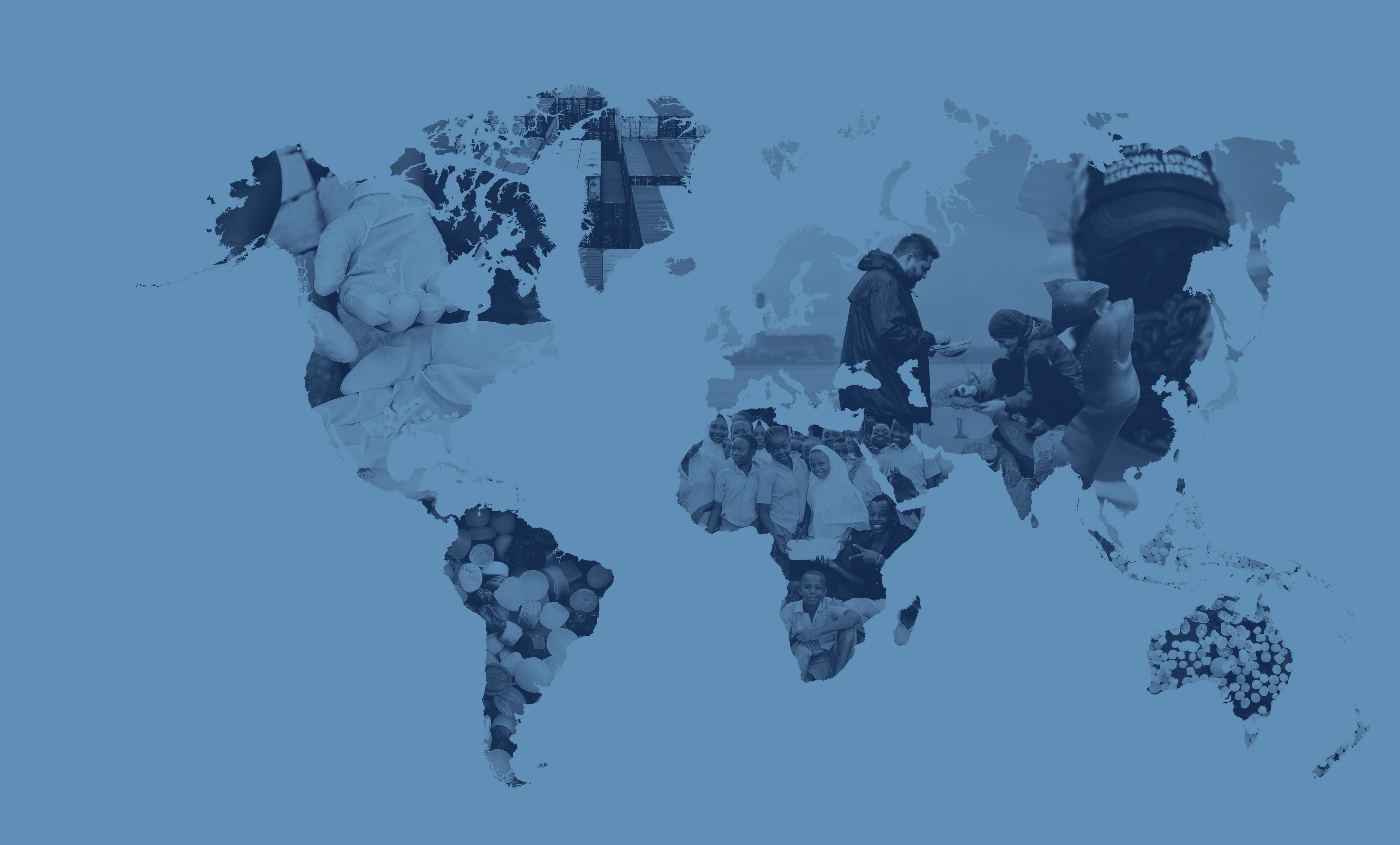 Mapping
The Global Plastic Pellet Supply Chain
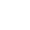 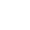 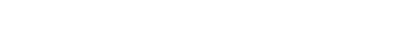 Fidra is a Scottish registered charity and SCIO no.SC043895
Global Overview
In 2021 world plastic production reached 390 million tonnes and this is predicted to grow to 1,200 million tonnes annually by 2060.

The plastics industry is truly global with 73% of countries importing primary plastics in 2021.

Most primary plastic is produced in the form of plastic pellets. It is estimated that up to 22.4 trillion pellets are released to the environment each year globally.
Mapping The Global Plastic Pellet Supply Chain
Distribution of global plastics industry
144 countries involved in import of plastics in primary forms 
123 countries involved in primary plastic exports
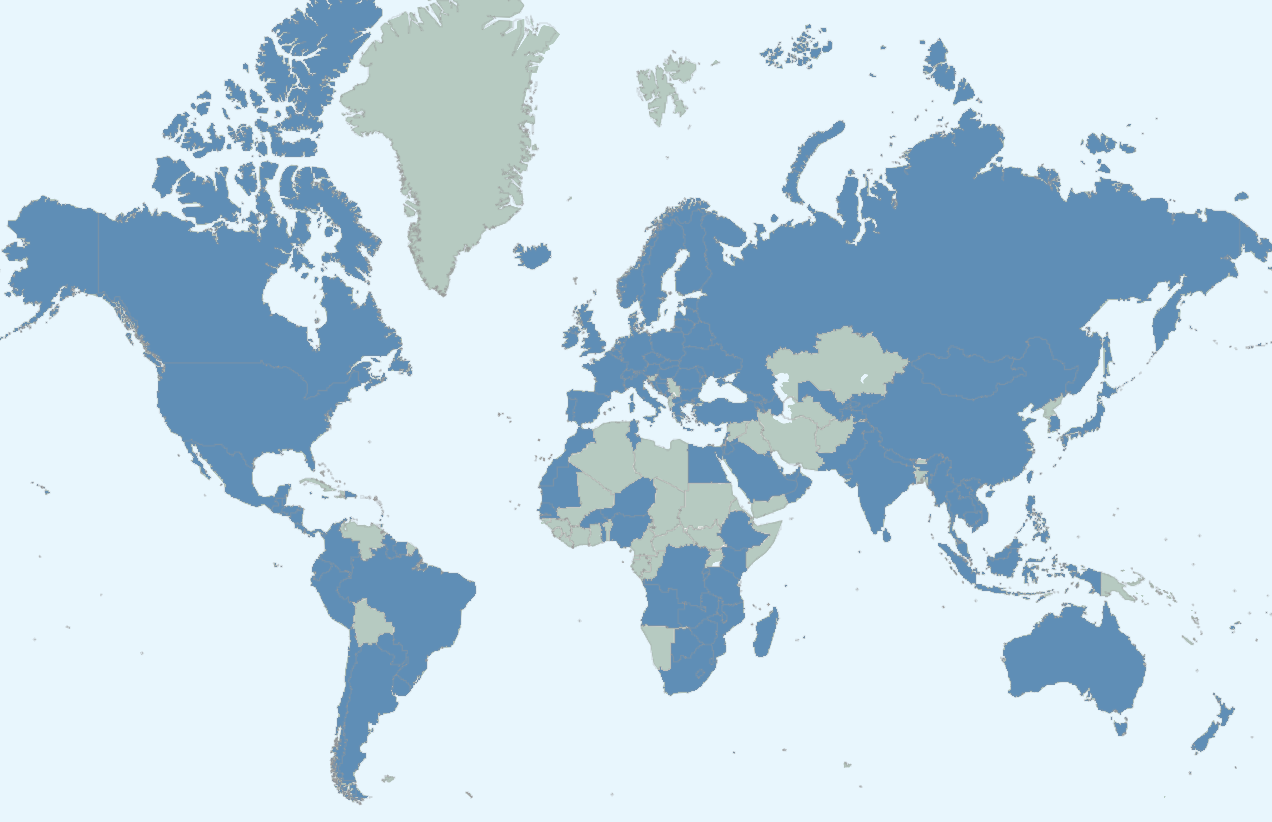 Plastic importer/exporter
Mapping The Global Plastic Pellet Supply Chain
Distribution of global plastics industry
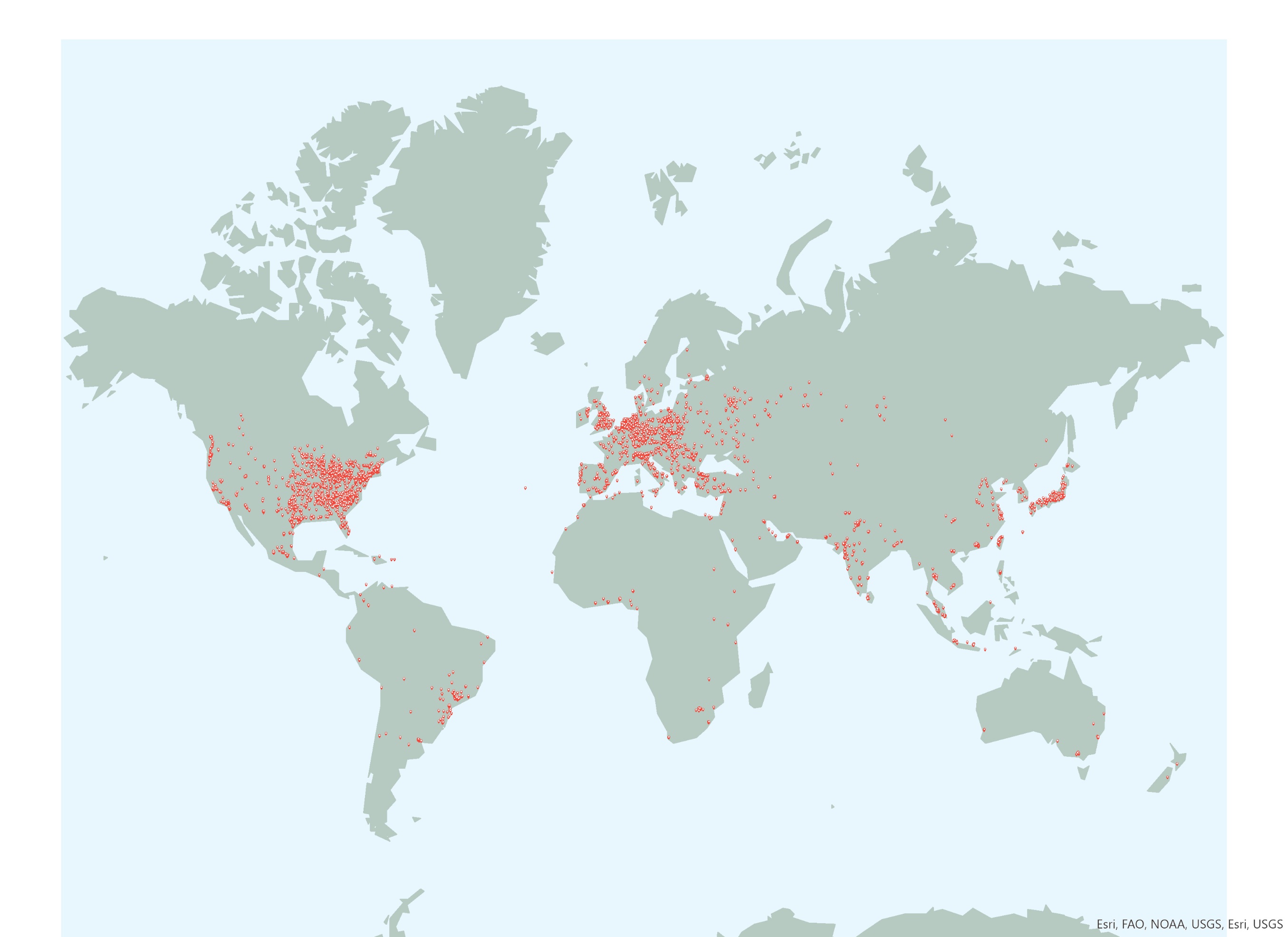 Locations of identified plastic industry facilities:
Producers
Masterbatchers
Manufacturers
Recyclers

Note: Due to a lack of transparency and available data this is an underestimate of plastic industry locations
Mapping The Global Plastic Pellet Supply Chain
Distribution of global plastics industry
Regional share of primary plastic exports
Regional share of primary plastic imports
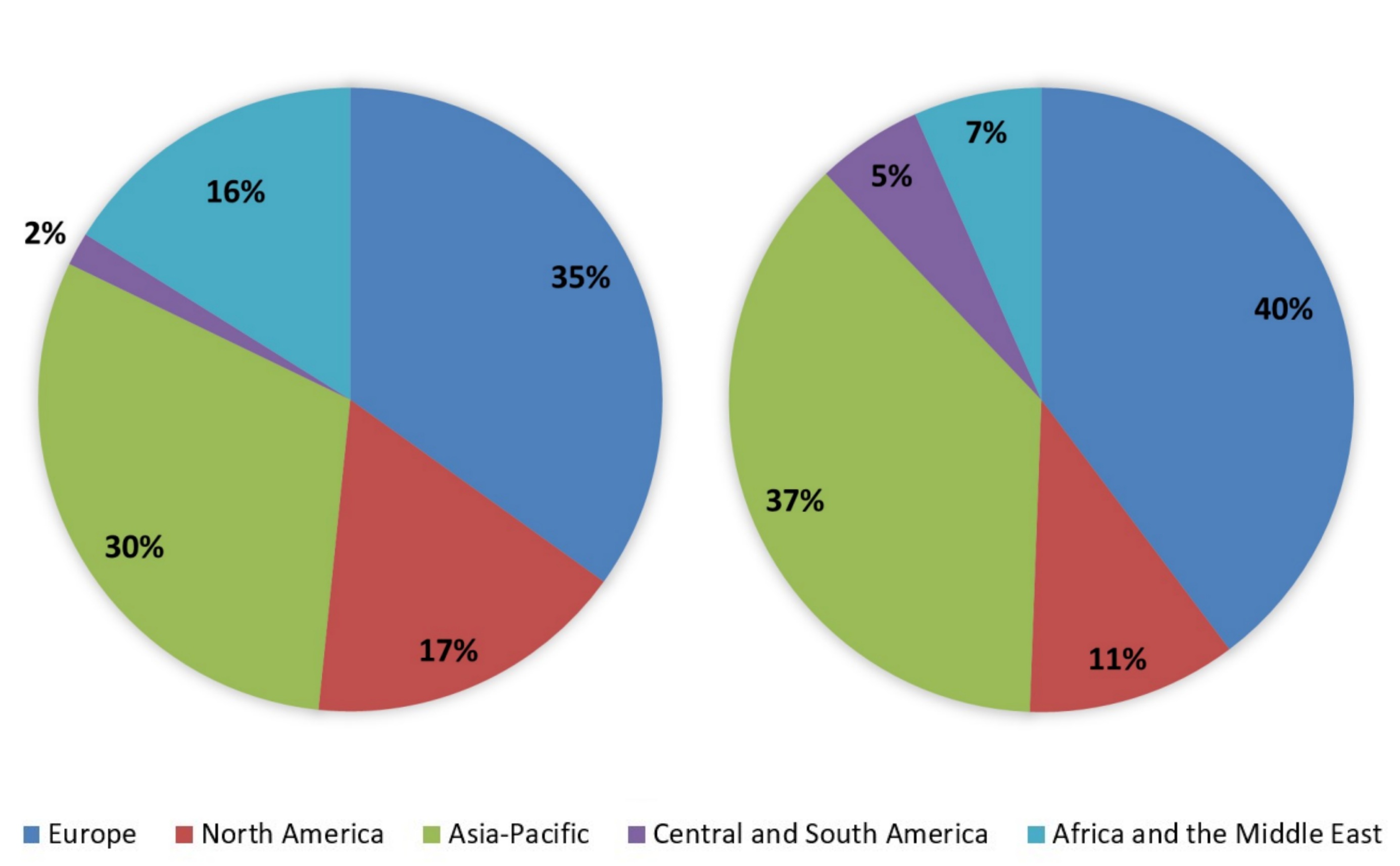 Mapping The Global Plastic Pellet Supply Chain
Distribution of global plastics industry
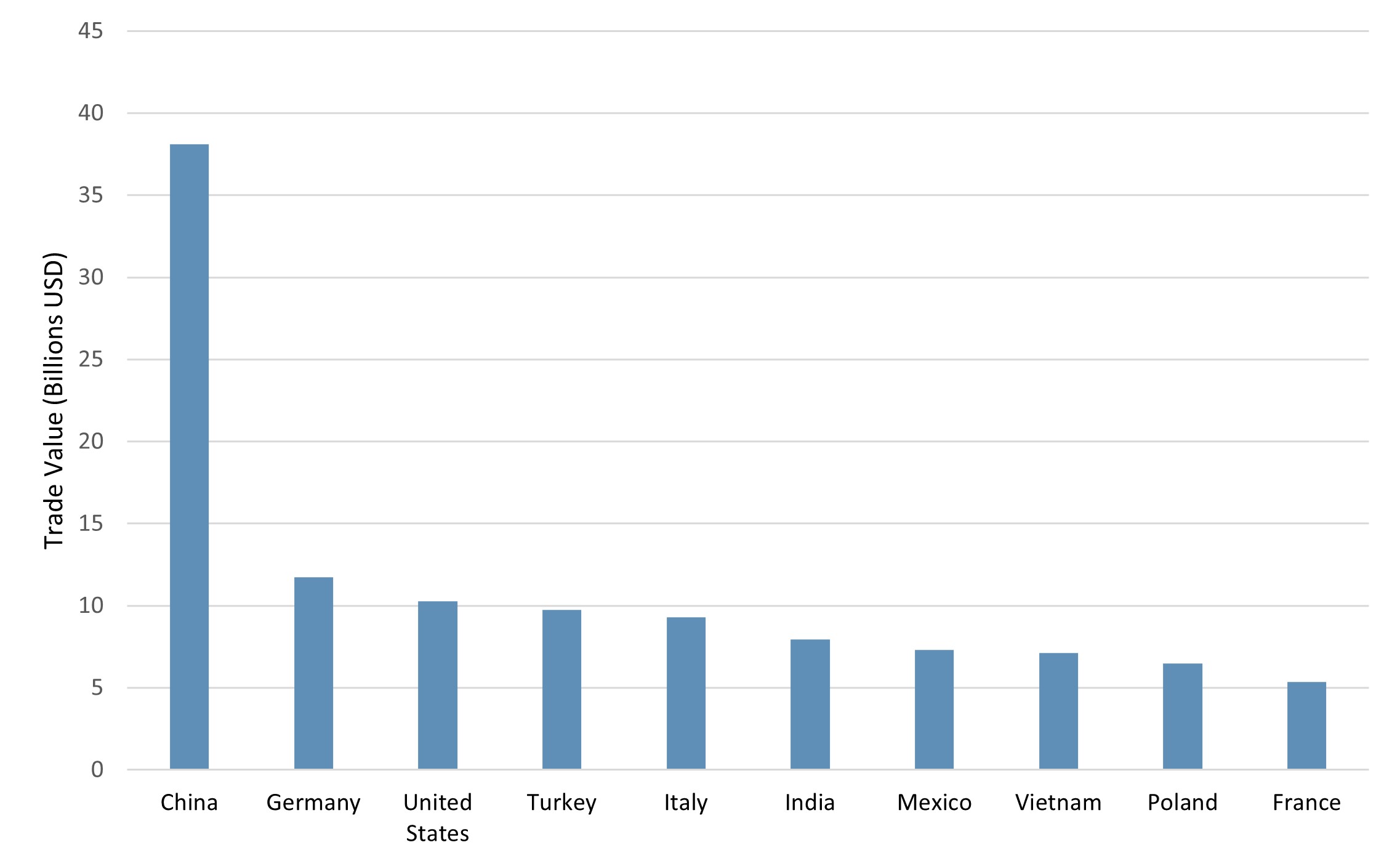 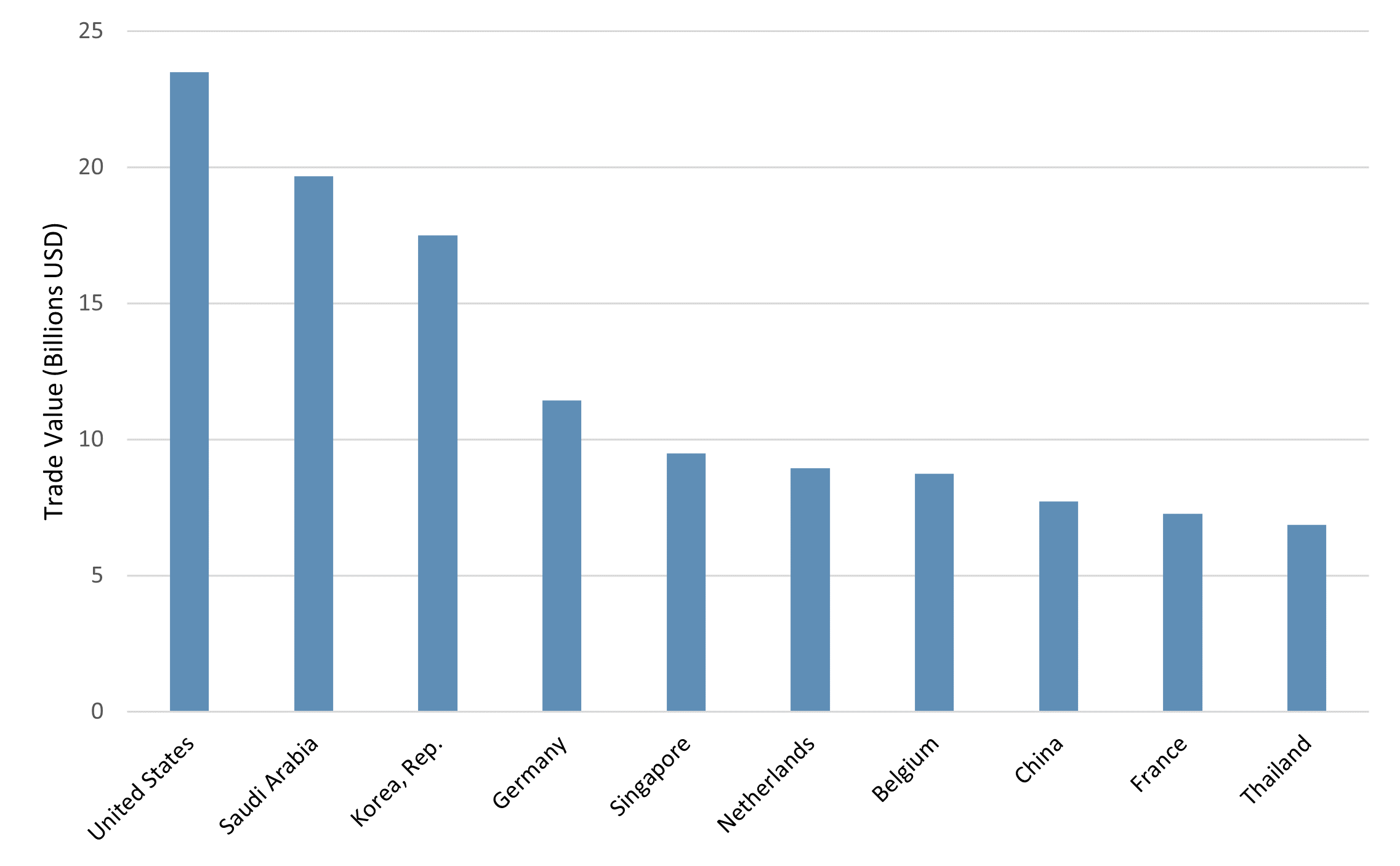 Top 10 importers of primary plastics (2021)
Top 10 exporters of primary plastics (2021)
Mapping The Global Plastic Pellet Supply Chain
Distribution of nurdles
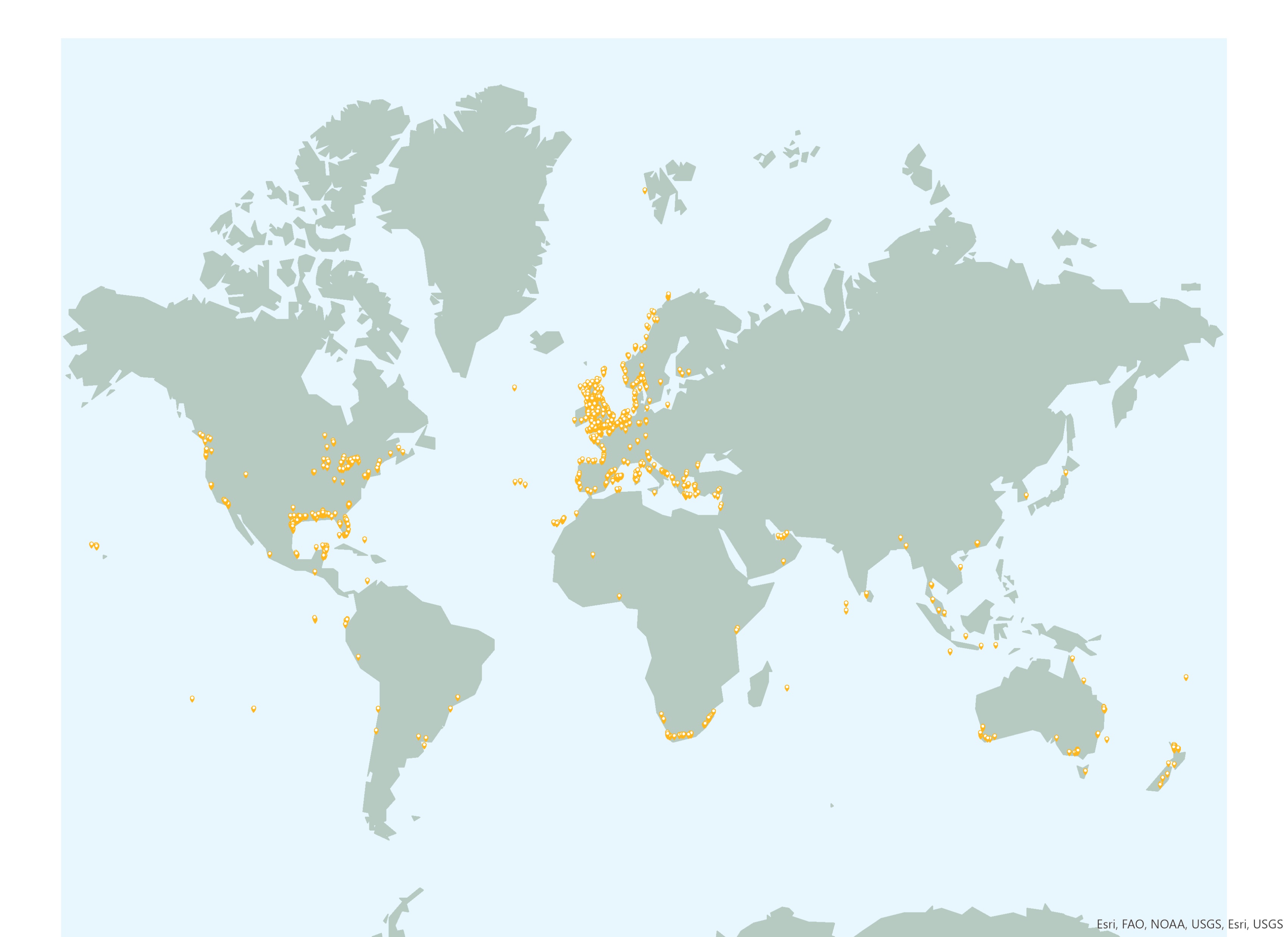 Large variations in pellet reports globally

Many reports in Europe & North America

Very few reported in Asia-Pacific region despite the scale of the industry due to social and political barriers to data gathering
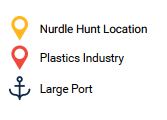 Mapping The Global Plastic Pellet Supply Chain
Global Shipping – Major shipping route between Middle East & China
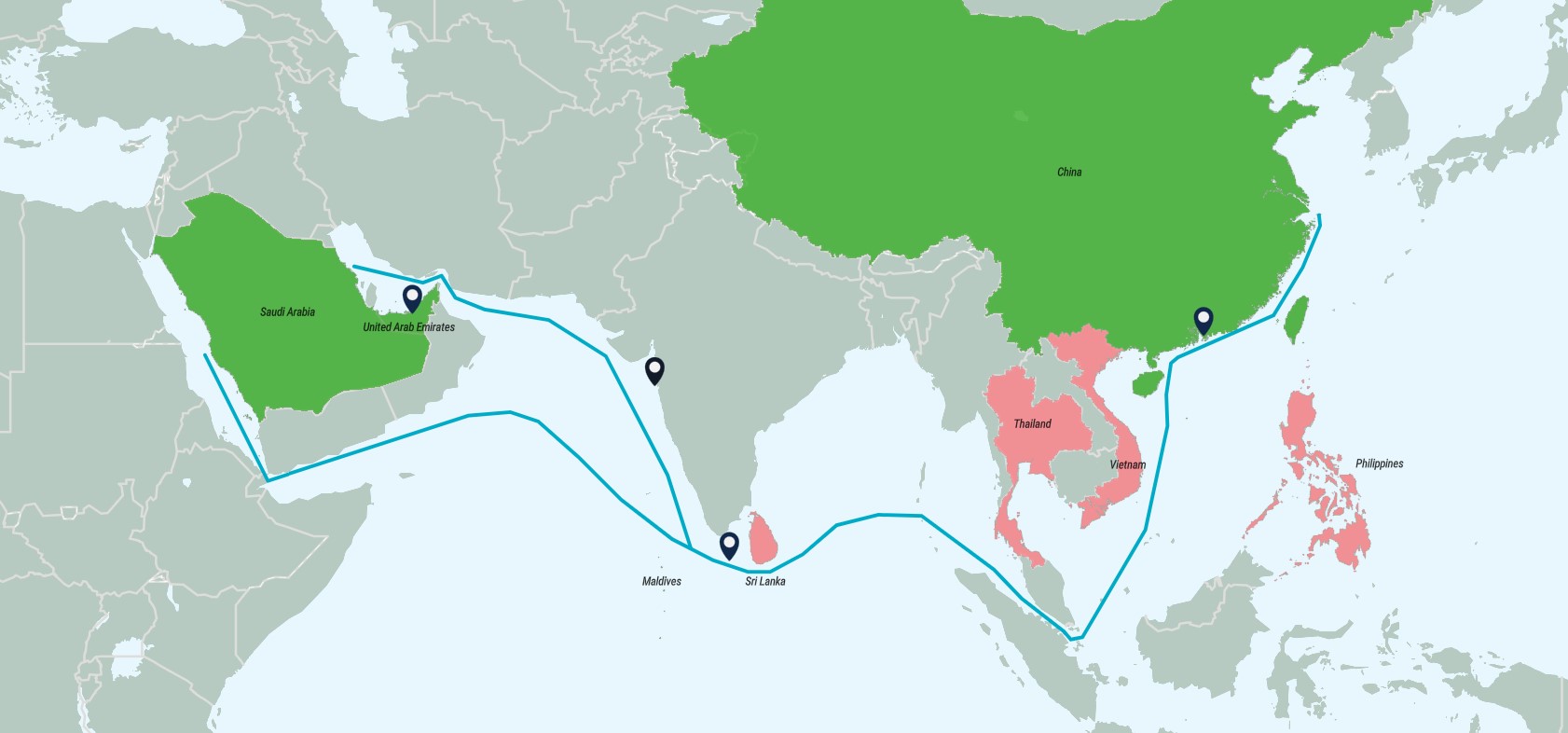 Inter-regional movements primarily by container ship
Major trade between Middle East and China in primary plastics
2023
2012
2023
2021
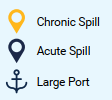 High % of tourism GDP
Importer/Exporter
[Speaker Notes: Shows acute spills along major shipping route – Dubai, Mumbai, Sri Lanka and Hong Kong
Number of countries which rely heavily on tourism for GDP highlighted 
Over 750,000 tonnes of just one polymer transported along this route in 2021- 30,000 40 foot shipping containers]
Mapping The Global Plastic Pellet Supply Chain
Global Shipping – Growth of global container shipping
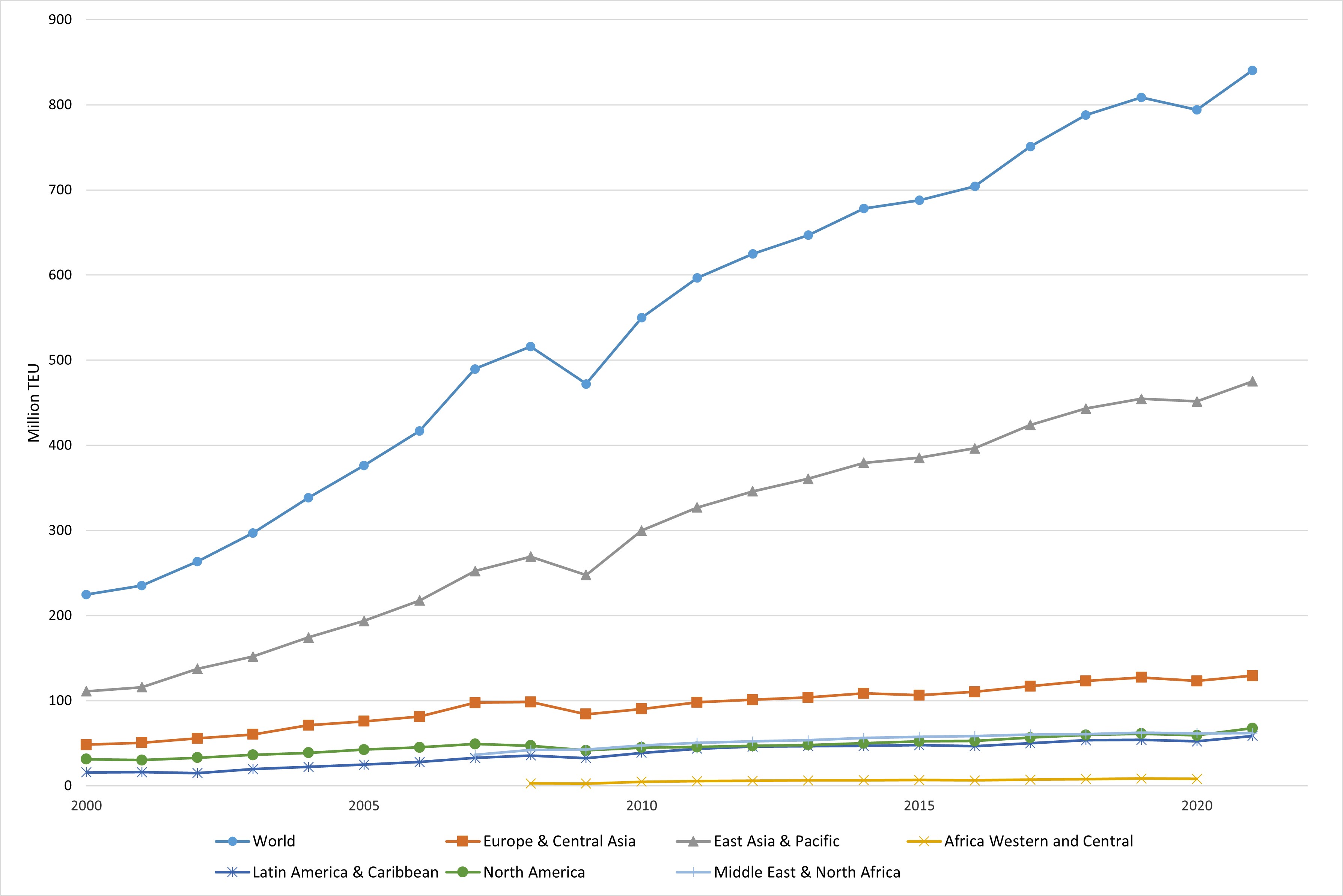 Consistent world growth in shipping container traffic

Growth primarily driven by East Asia and Pacific region

Comparatively small growth in other regions
Source: UNCTADstat (https://unctad.org/statistics) TEU – twenty-foot equivalent units
[Speaker Notes: Shows acute spills along major shipping route – Dubai, Mumbai, Sri Lanka and Hong Kong
Number of countries which rely heavily on tourism for GDP highlighted 
Over 750,000 tonnes of just one polymer transported along this route in 2021- 30,000 40 foot shipping containers]
Mapping The Global Plastic Pellet Supply Chain
Global Shipping – Major shipping route between North America & Europe
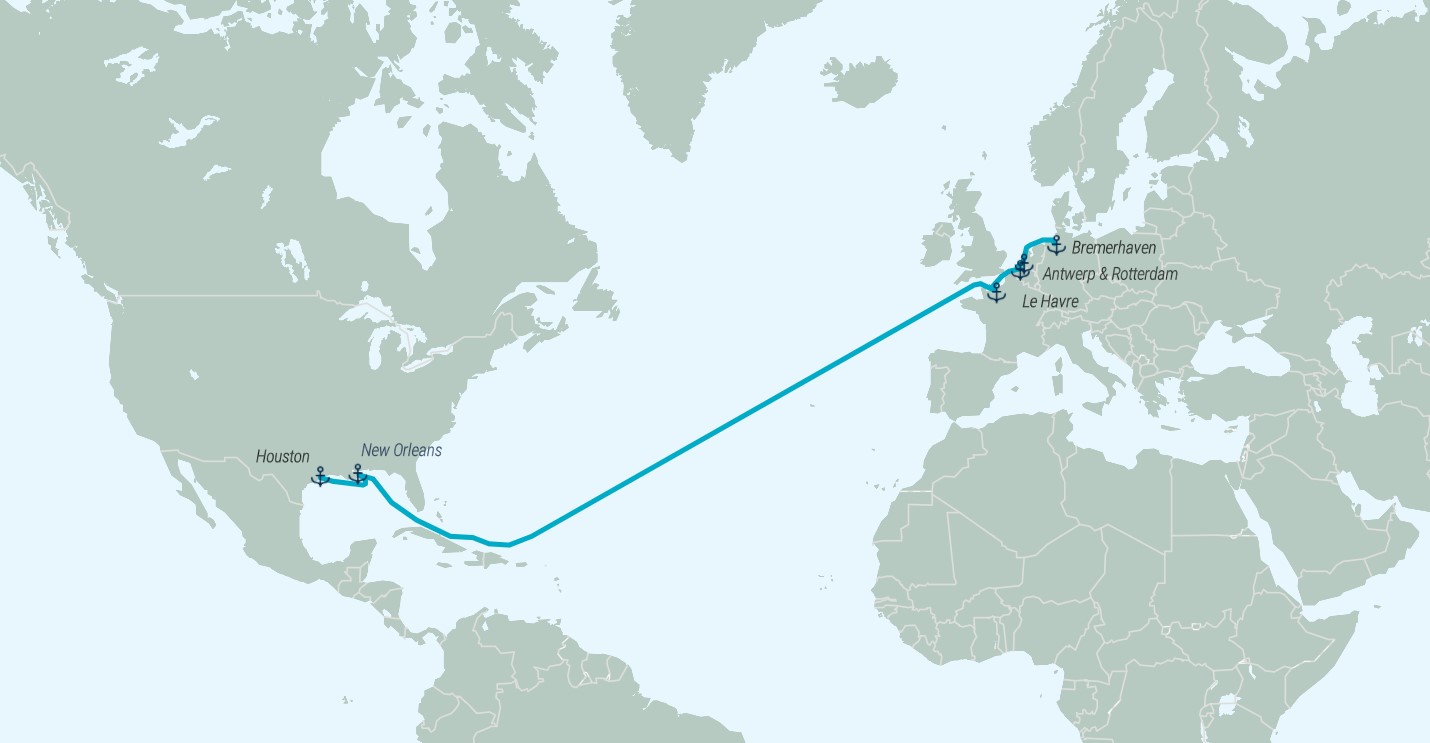 Mapping The Global Plastic Pellet Supply Chain
Acute Pellet Loss Case Study - Hong Kong, China
A total of 6 containers were lost overboard off the east coast of Hong Kong containing approx. 150 tonnes (7.5 billion pellets) following a category 4 typhoon in 2012

Pellets covered beaches and >170 bags of pellets were found across several islands 

Over 1000 volunteers and government response collected approx. 105 tonnes (5.25 billion pellets)

Impacts on local fishing, economy, health, protected areas (103 National Designations and Ramsar Marine Protected Area) and species (endangered green turtles)

Legacy pollution was identified months after the spill

International Maritime Organization reclassification to improve transport and stowage is required as well as improved response following a loss
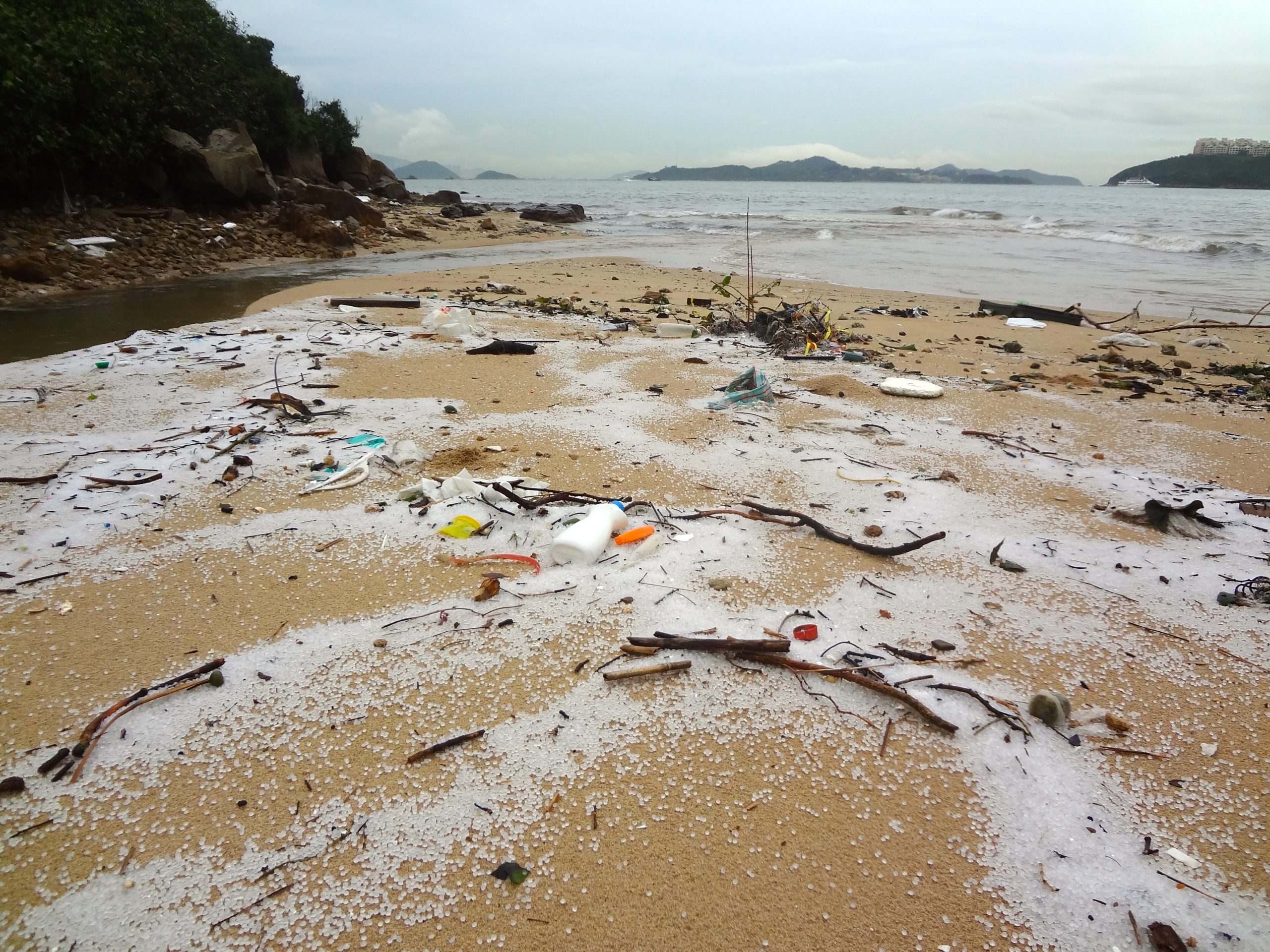 Plastic polypropylene pellets spread across the beach along with background macroplastic pollution (Photo Credit: Plastic Free Seas)
Mapping The Global Plastic Pellet Supply Chain
P3
Chronic Pellet Loss Case Study - Chessel Bay, England
Estuarine salt march and mud flat located in Southampton along River Itchen 

Nature Reserve, Site of Special Scientific Interest (SSSI), Special Protection Area (SPA), Ramsar Site 
Reported pellets since 2011 in 2023 potentially from mismanagement of pellets from local plastic manufacturers 

Approximately 243 million pellets and other microplastic fragments recovered from site to date

Impacting nationally and internationally important habitats and seascapes with unknown environmental, chemical and health risks

Improvements required by following and enforcing PAS510:2021
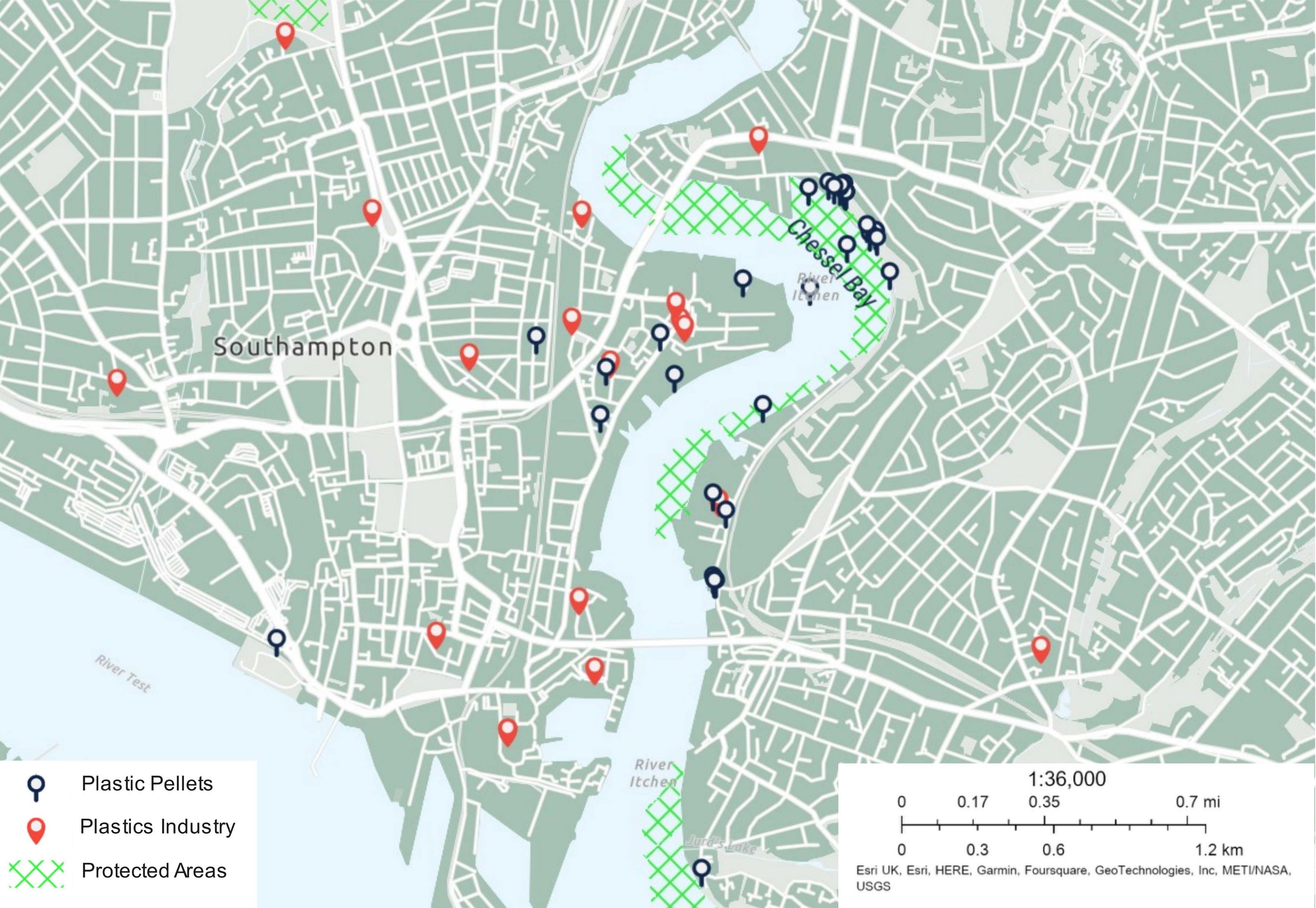 Map of the mouth of River Itchen and identified pellets, plastic industries and protected areas
Mapping The Global Plastic Pellet Supply Chain
More information and assets can be found at: 

https://hub.nurdlehunt.org/resource/oracle-mapping-the-global-plastic-pellet-supply-chain/